EXAMINATION QUESTIONS - INPUT, PROCESS AND OUTPUT
WORLD ASSOCIATION OF TECHNOLOGY TEACHERS	https://www.facebook.com/groups/254963448192823/	www.technologystudent.com © 2023 V.Ryan © 2023
HELPFUL LINKS:	https://technologystudent.com/despro2/cncsys1.htm
1. A CNC production facility needs three main pieces of equipment - a computer, an interface and a CNC (Computer Numerical Control Machine). Write notes alongside the subheadings, explaining their main functions. 16 marks

Key words / phrases have been written underneath each subheading. These may help you write about the functions of each aspect of the CNC machine and associated equipment.
A COMPUTER:
CAD
DESIGN
SOFTWARE
CONVERT
COORDINATES
INTERFACE:
MODERN CNC MACHINES	INTEGRATED INTERFACE
OLDER CNC MACHINES	CONVERTS
DIGITAL SIGNALS
EXAMINATION QUESTIONS - INPUT, PROCESS AND OUTPUT
WORLD ASSOCIATION OF TECHNOLOGY TEACHERS	https://www.facebook.com/groups/254963448192823/	www.technologystudent.com © 2023 V.Ryan © 2023
HELPFUL LINKS:	https://technologystudent.com/despro2/cncsys1.htm
CNC MACHINE:
COMPUTER NUMERICAL CONTROL
VERTICAL
CNC
DEPTH
X, Y, Z
HORIZONTAL
2. A systems chart / diagram can be used to explain the way products and technology work. Explain the meaning of the following:

INPUT:
PROCESS:
OUTPUT:
EXAMINATION QUESTIONS - INPUT, PROCESS AND OUTPUT
WORLD ASSOCIATION OF TECHNOLOGY TEACHERS	https://www.facebook.com/groups/254963448192823/	www.technologystudent.com © 2023 V.Ryan © 2023
HELPFUL LINKS:	https://technologystudent.com/despro2/cncsys1.htm
3. The whole process of designing and making an item on the CNC machine can be split into three subsystems  INPUT- PROCESS-OUTPUT. The diagram below shows a systems diagram of CNC work. How ever, it is incomplete. Complete the systems diagram, by adding missing drawings and text / information.  6 marks
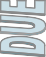 INPUT
PROCESS	OUTPUT
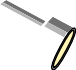 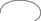 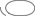 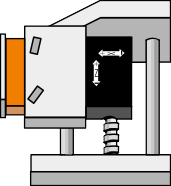 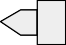 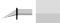 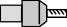 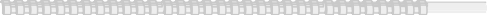 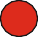 B INTERFACE
By V.Ryan
THE INTERFACE PROCESSES THE SIGNALS FROM THE COMPUTER TO A FORM THAT THE CNC MACHINE CAN USE. THE INTERFACE IS CONNECTED TO THE CNC MACHINE
THE COMPUTER IS USED TO INPUT THE DESIGN. SOFTWARE SUCH AS TECH SOFT IS USED TO DRAW THE DESIGN. THE COMPUTER CONNECTS TO THE INTERFACE.